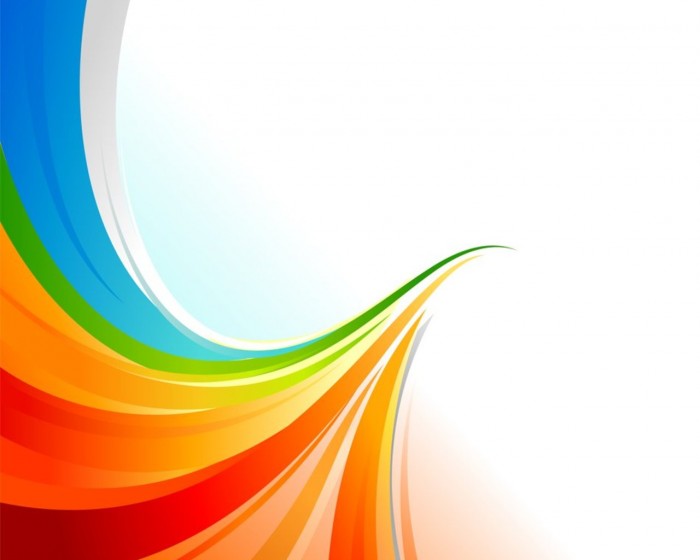 Социально полезная деятельность детей и молодёжи в современном социальном контексте
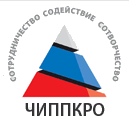 Кисляков Алексей Вячеславович, 
заведующий кафедрой воспитания и дополнительного образования ГБУ ДПО ЧИППКРО, кандидат педагогических наук, доцент, почетный работник общего образования РФ
Развитие и поддержка социальной активности детей и молодежиНормативные и концептуальные основания
Федеральный закон «Об образовании в Российской Федерации» (Приказ  министерства образования и науки РФ от 29.12.2012 г. № 273 –ФЗ) 
Концепция духовно-нравственного развития и воспитания личности гражданина России 
Концепция развития дополнительного образования детей       (утв. Распоряжением Правительства Российской Федерации от 4 сентября 2014 г. № 1726-р)
Стратегия развития воспитания в Российской Федерации на период до 2025 года" (утв. Распоряжением Правительства Российской Федерации от 29 мая 2015 г. N 996-р)
Федеральные государственные образовательные стандарты начального, основного и среднего общего образования 
Проведение в Российской Федерации Года добровольца (волонтера) (Указ Президента РФ от 06.12.2017 N 583)
Развитие
Созидание
Самостоятельность
Активность
Счастье
взаимодействие
ЗАБОТА
Труд
МУДРОСТЬ
Свобода выбора
УСПЕХ РЕБЕНКА
Педагог
Гармония
интерес
Сотрудничество
Помощь
Партнерство
Доброволец
Социальная проба
Инициатива
Социально полезная деятельность
Ответственность
Волонтер
Социальный проект
Социальная практика
4
Социально полезная деятельность детей и молодежи 

организованная системная добровольческая деятельность гражданского характера, осуществляя которую, дети и молодежь помогают своему сообществу и окружающей среде и вносят свой позитивный вклад в развитие общества, демократии
предлагает возможность для саморазвития и предоставляет ценный опыт реализации гражданских инициатив
единичный акт или группа акций общественно или социально значимого характера, символ солидарности, созидательная и созерцательная сила, направленная на сохранение и укрепление человеческих ценностей, на реализацию прав и обязанностей граждан, изучение их личностного роста, осознание полного человеческого потенциала, оказание помощи нуждающимся
5
Тематика направлений 
социально полезной деятельности
6
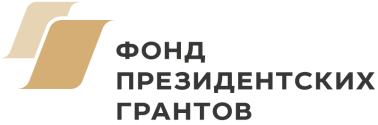 Тематика направлений
Социальное обслуживание, социальная поддержка и защита граждан;
Охрана здоровья граждан, пропаганда здорового образа жизни;
Поддержка семьи, материнства, отцовства и детства;
Поддержка молодёжных проектов, реализация которых охватывает виды деятельности, предусмотренные статьёй 31.1 ФЗ от 12.01.1996 года № 7-ФЗ «О некоммерческих организациях»;
Поддержка проектов в области науки, образования, просвещения;
Поддержка проектов в области культуры и искусства;
Выявление и поддержка молодых талантов в области культуры и искусства;
Сохранение исторической памяти;
Защита прав и свобод человека и гражданина, в том числе защита прав заключённых;
Охрана окружающей среды и защита животных;
Укрепление межнационального и межрелигиозного согласия;
Развитие общественной дипломатии и поддержка соотечественников;
Развитие институтов гражданского общества.
7
Многообразие мотивов участия детей и молодежи в социально полезной деятельности
Реализация личностного потенциала. 
Общественное признание, чувство социальной значимости. 
Самовыражение и самоопределение. 
Профессиональное ориентирование. 
Приобретение полезных социальных и практических навыков. 
Возможность общения, дружеского взаимодействия с единомышленниками. 
Приобретение опыта ответственного лидерства и социального взаимодействия. 
Выполнение общественного долга.
Организация свободного времени.
Уровни понимания смысла социально полезной деятельности 
(по проявлению социальной инициативы): 
– адекватное, заинтересованное, активное;
– адекватное, но равнодушное, нейтральное; неполное, часто избирательное;
– непонимание, неумение или нежелание понять смысл полезности социальной деятельности.
8
Основные характеристики социально-полезной деятельности детей и молодежи 

добровольность участия
социально полезная направленность - должна приносить реальную пользу, как молодежи, так и обществу и окружающей среде. 
гражданский характер деятельности 
методы, формы, принципы и прочие характеристики организованной социально полезной деятельности можно использовать/тиражировать в других регионах, организациях, общественных движениях.
временной характер организации.
практикуется присвоение участникам определенного формального статуса участника. 
координируется или поддерживается местными НКО, образовательными организациями, местными властями и т.д.
сферы или направления деятельности: здоровье, образование, окружающая среда, помощь нуждающимся людям, детям, животным и др.
9
понимание
ВЕРА
Толерантность
Красота
Счастье
взаимодействие
ЗАБОТА
принятие
МУДРОСТЬ
Свобода выбора
Педагог
Гармони
УСПЕХ
интерес
Сотрудничество
ТЕРПЕНИЕ
коллектив
Ребенок
Дополнительное 
образование
Программа воспитания
Социально полезная деятельность
Внеурочная
Программы и проекты 
поддержки развития детской и 
молодежной  инициативы
Воспитательная деятельность
«…воспитание гражданина, имеющего нравственный стержень и умеющего достойно принимать вызовы времени - это наша цель»
«Разве любая школа XXI века не должна воспитать личность, уважающую свой народ, ценящую труд? И разве молодому человеку не надо внушать, что он должен трудиться на благо себя и своей страны?»
«Мы должны вернуть и сельские бригады, которые у нас были в сельских школах, мы должны вернуть работу на приусадебных участках, уборку школьных помещений. Мы должны вернуть прежде всего ответственность маленького человека за то место, в котором он проводит 11 лет. Не потребитель маленький, а созидатель, который в этой школе созидает вместе с нами, с учителями и родителями»
Ольга Юрьевна Васильева
Министр просвещения Российской Федерации
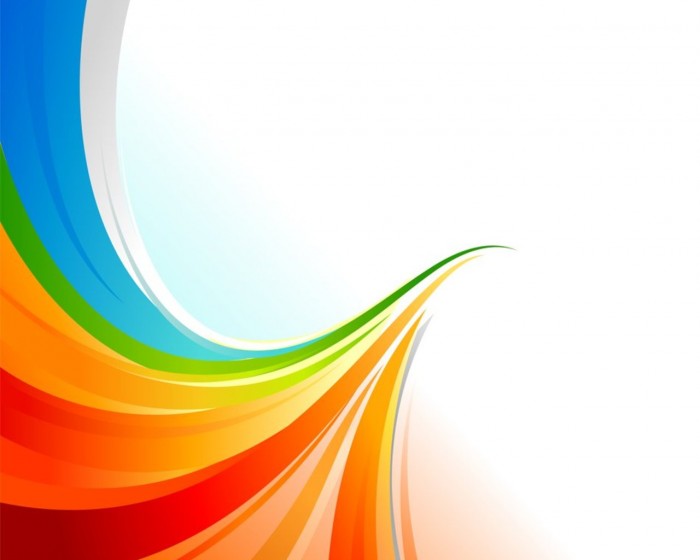 Социально полезная деятельность детей и молодёжи в современном социальном контексте
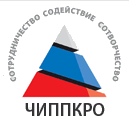 Кисляков Алексей Вячеславович, 
заведующий кафедрой воспитания и дополнительного образования ГБУ ДПО ЧИППКРО, кандидат педагогических наук, доцент, почетный работник общего образования РФ